DNA/SDA PlaybookDNA/SDA Useful Resources for Partner Enablement and SupportFebruary 2020
SD-Access Learning Phase
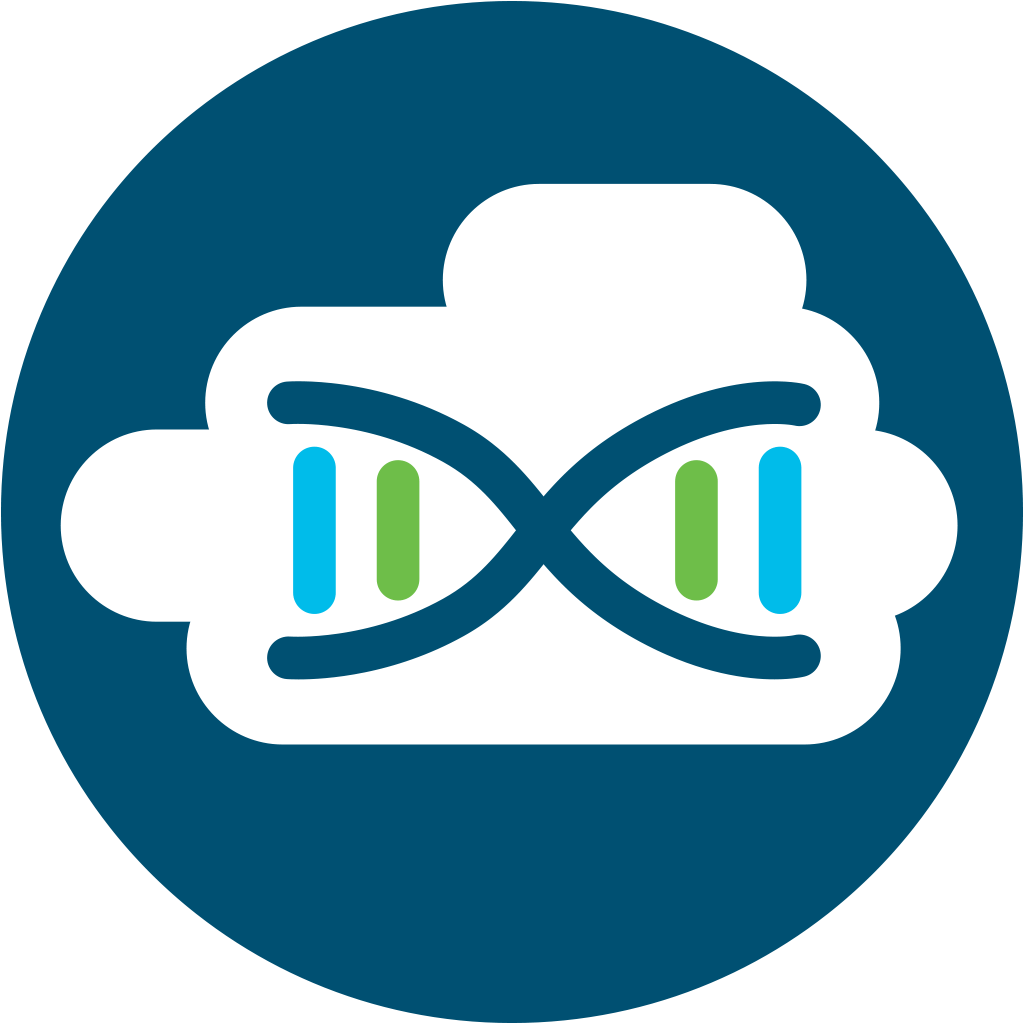 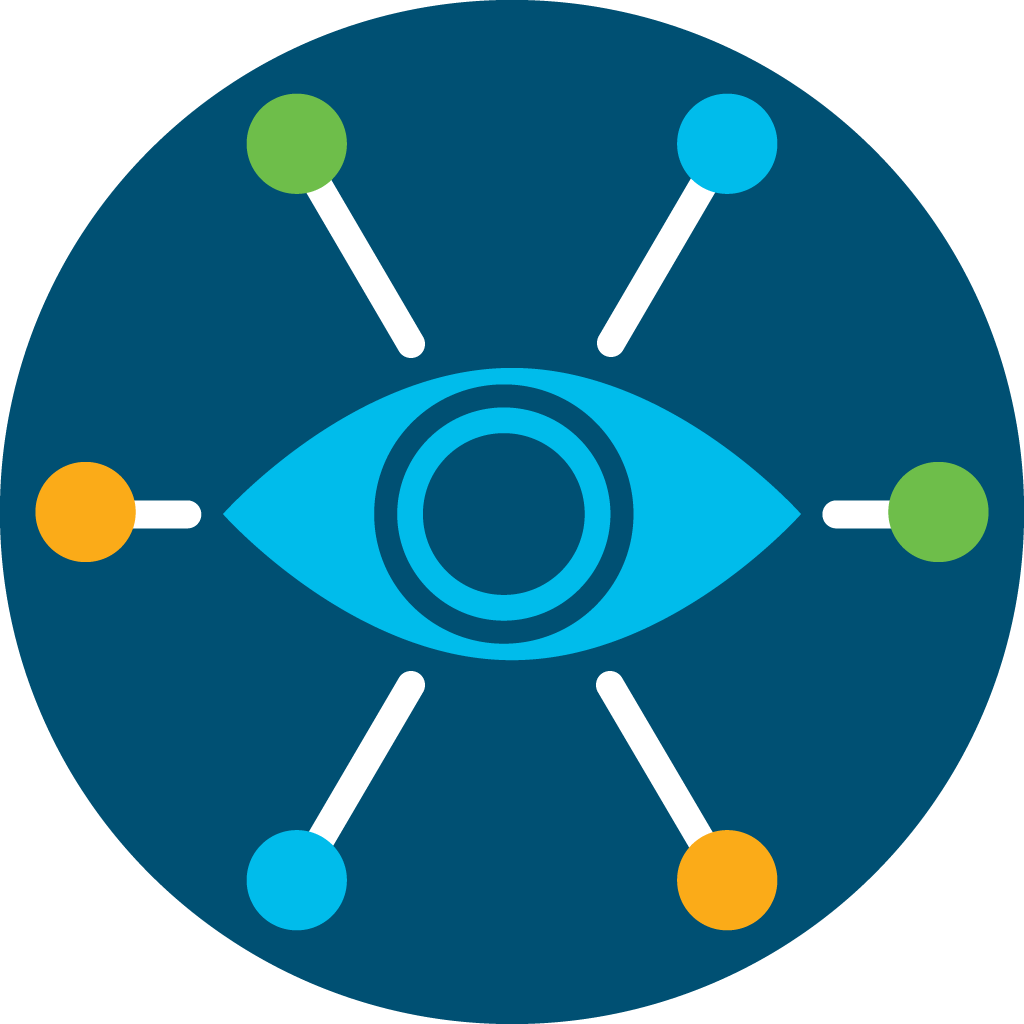 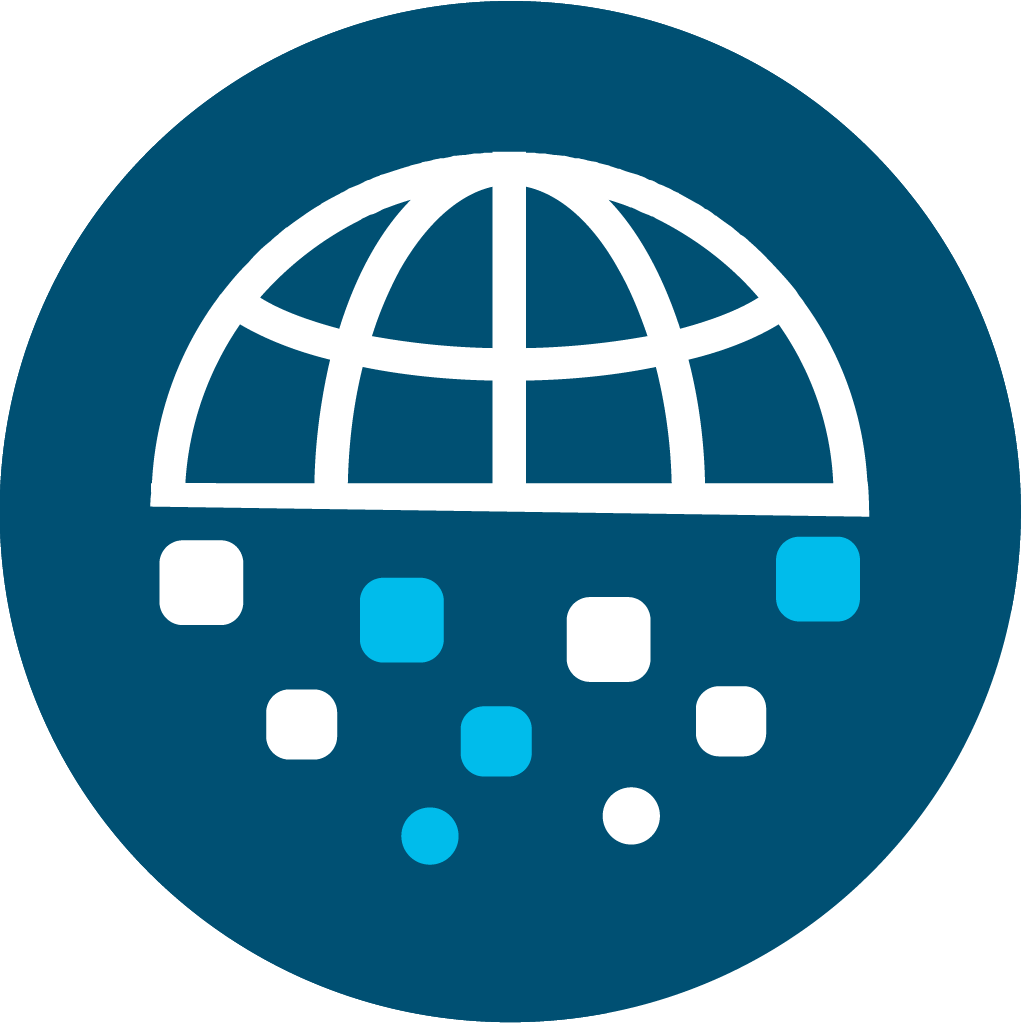 SD-Access Planning and Design Phase
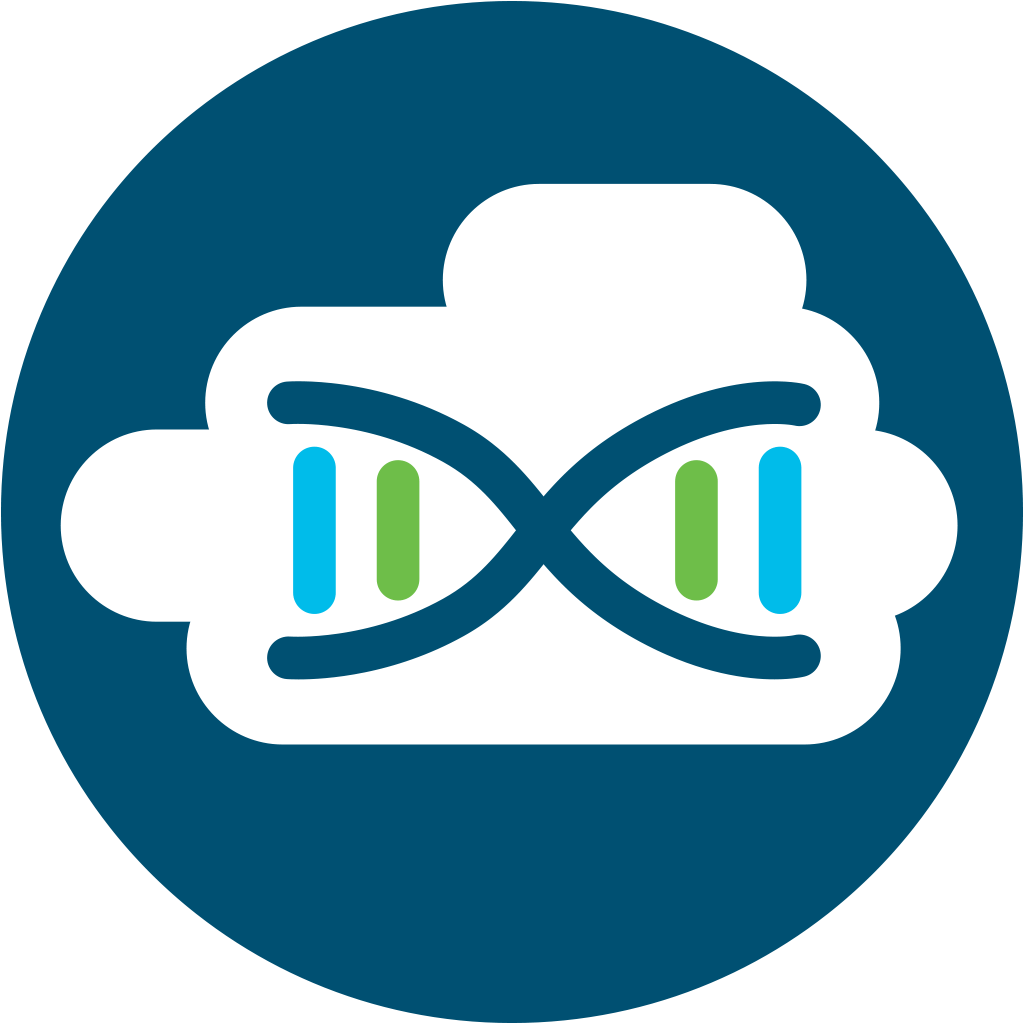 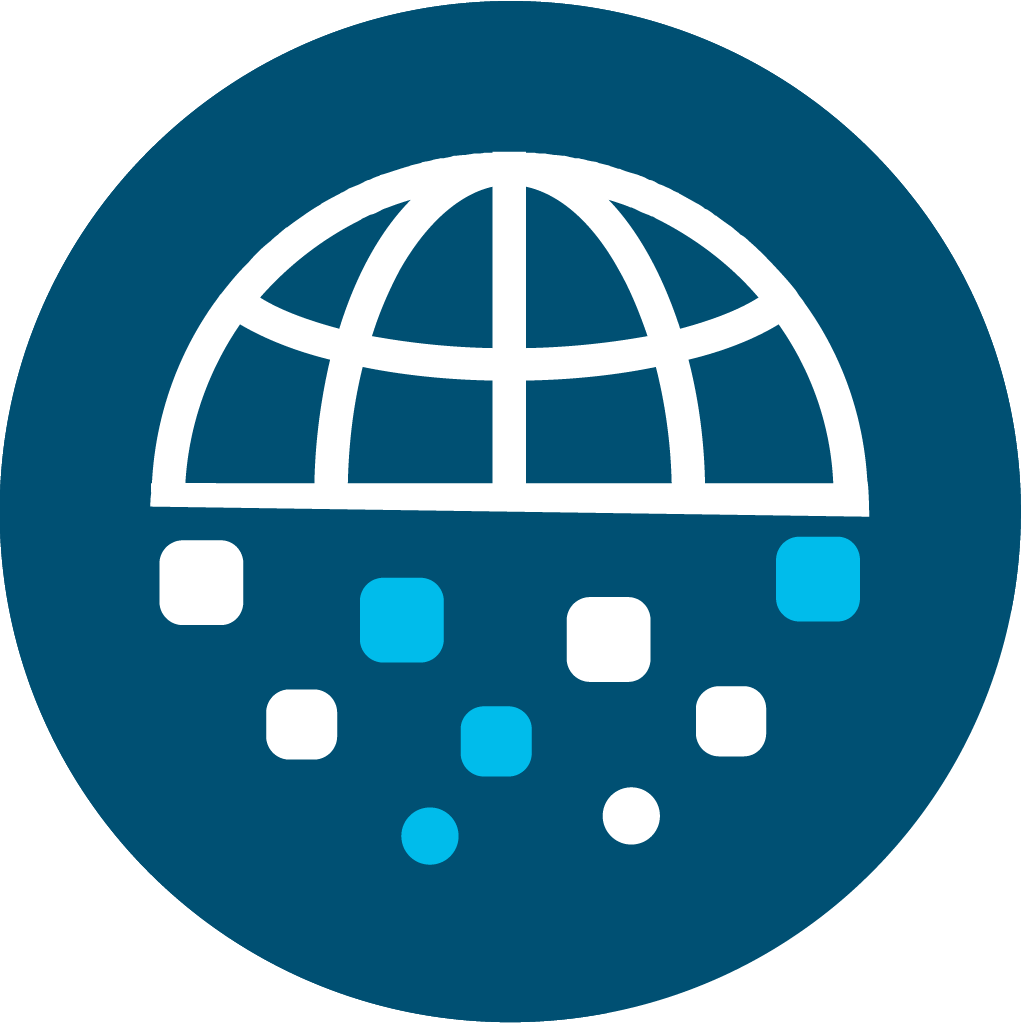 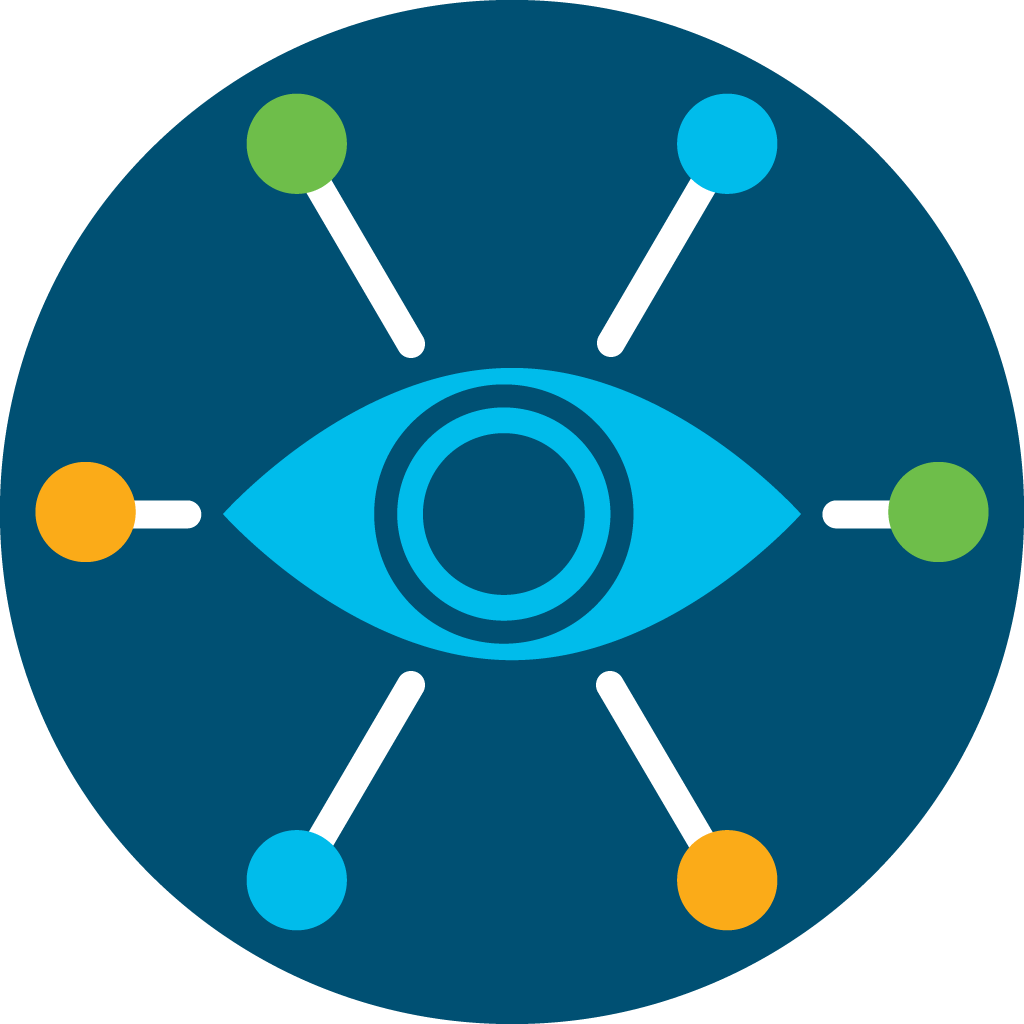 *(currently internal document. Working internally to make it public)
SD-Access Implementation Phase
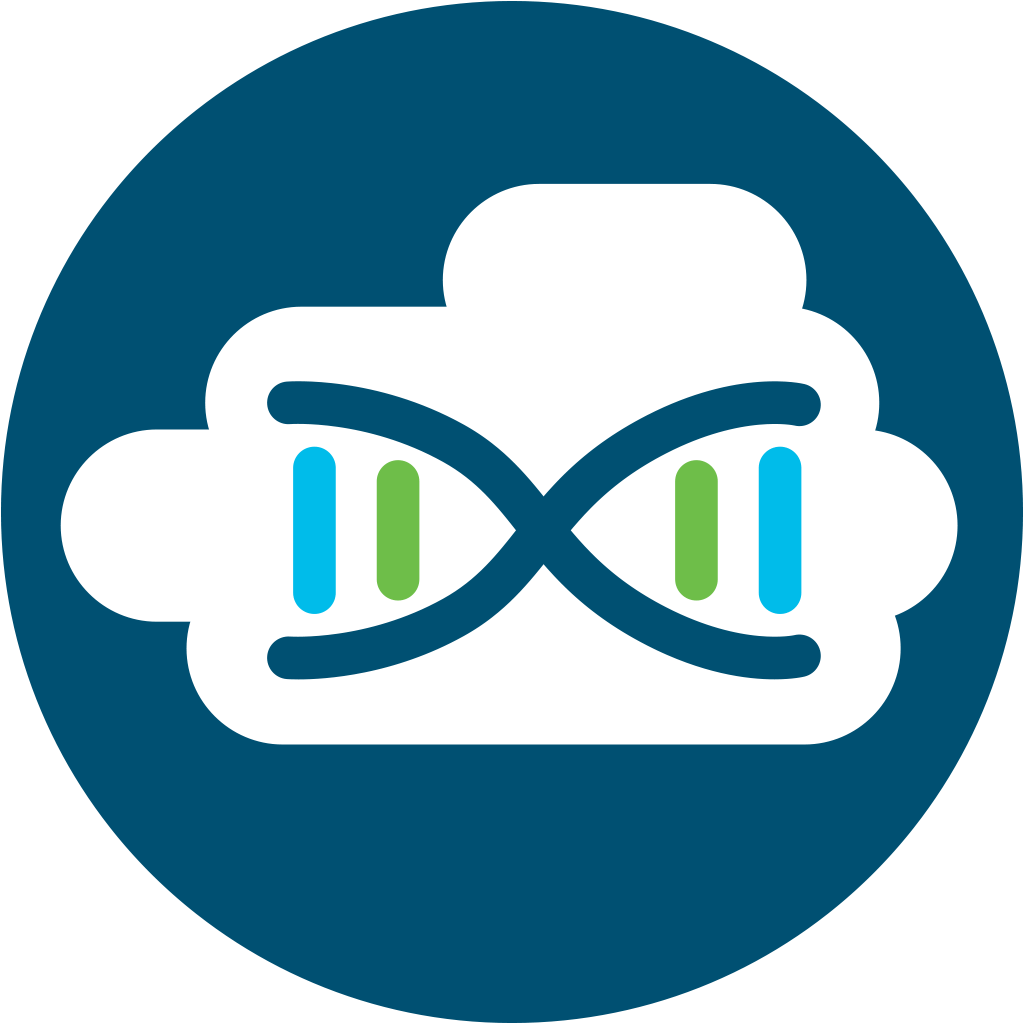 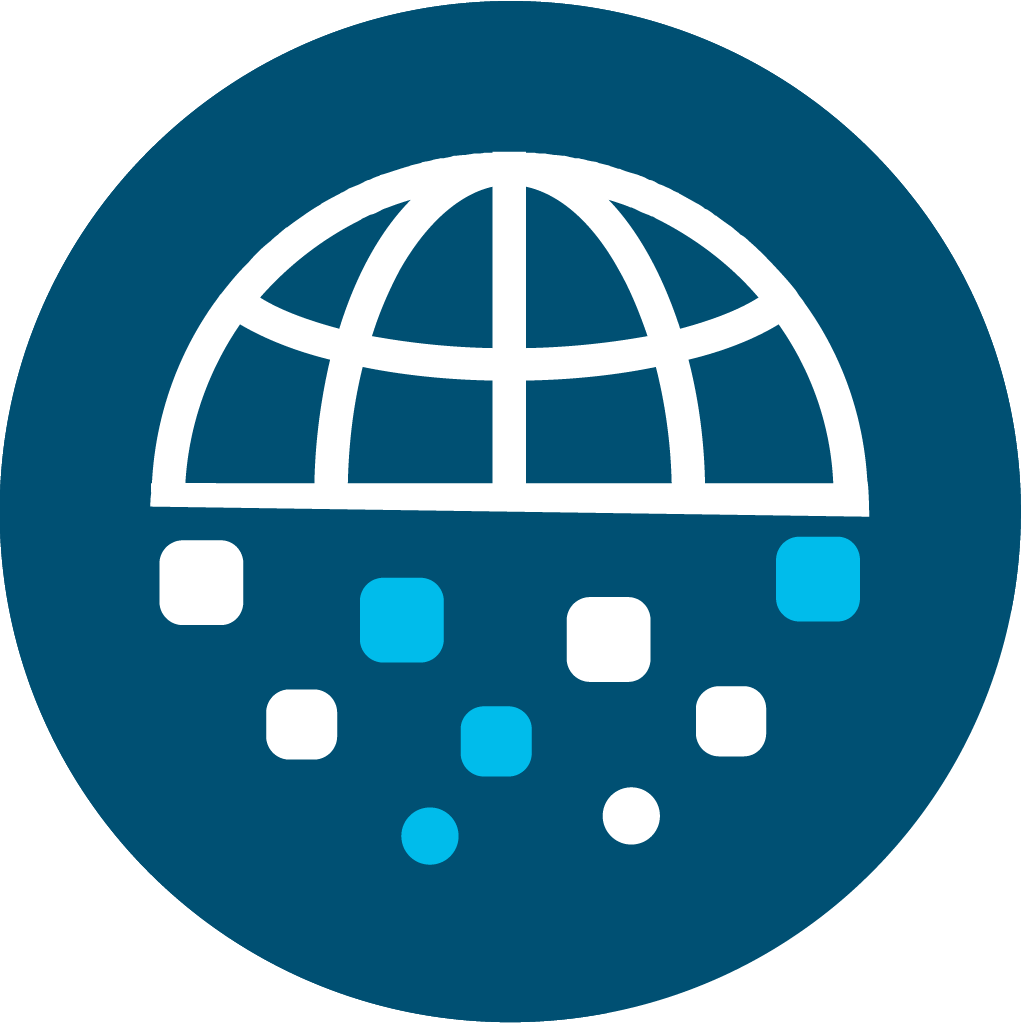 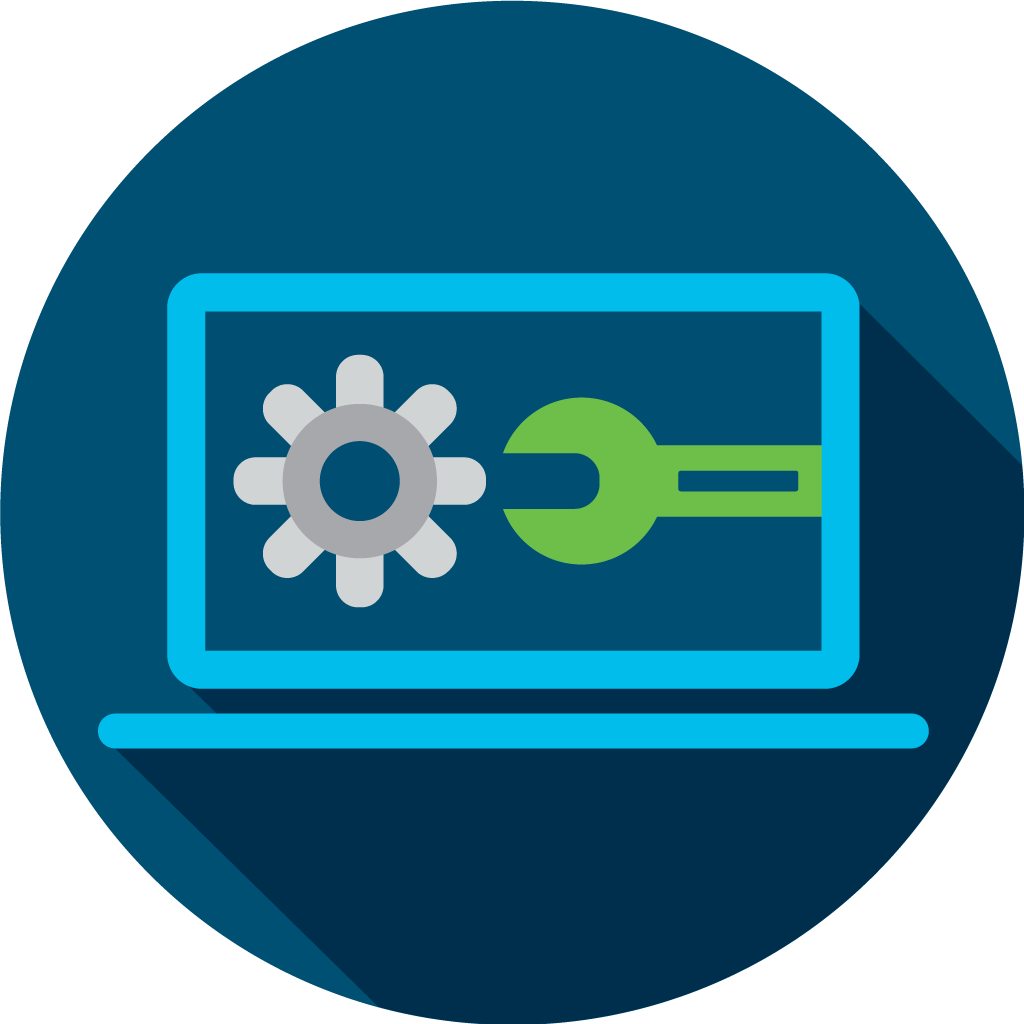 SD-Access Additional Resources
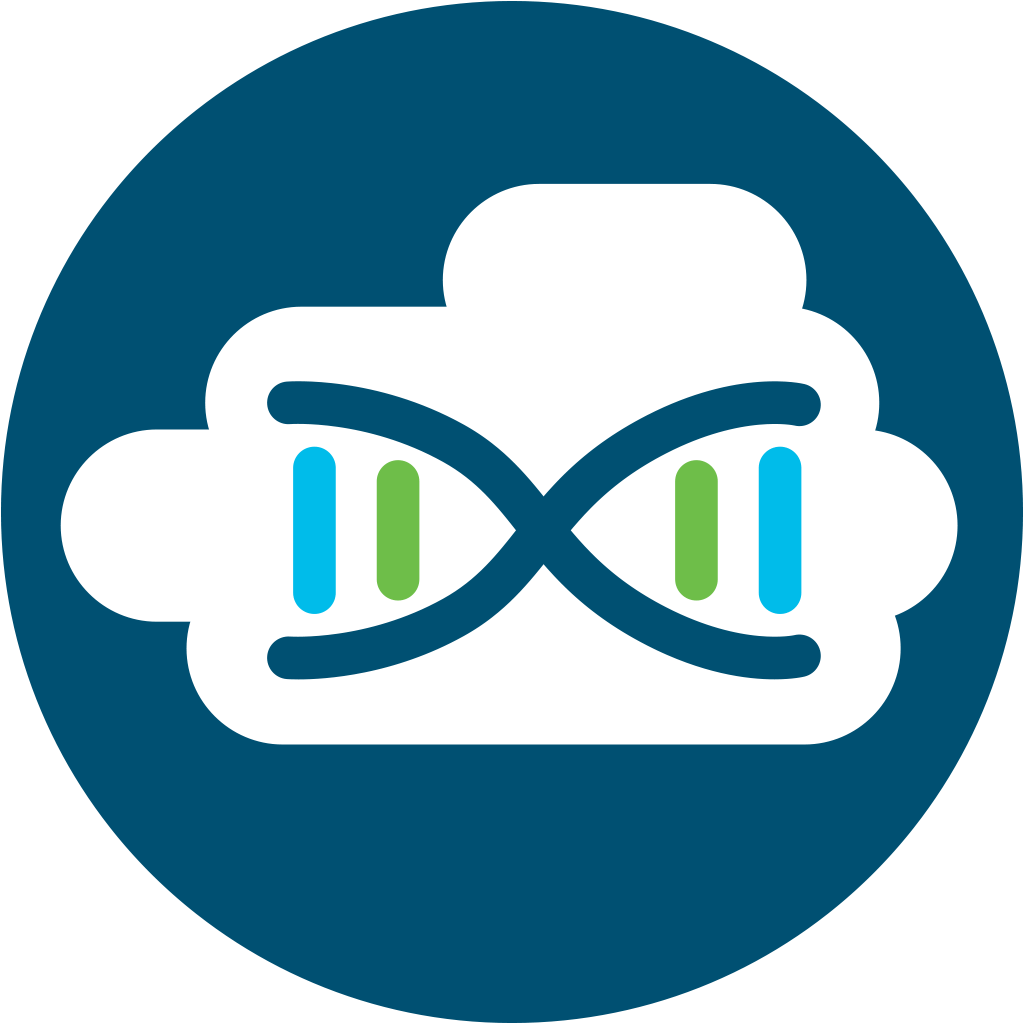 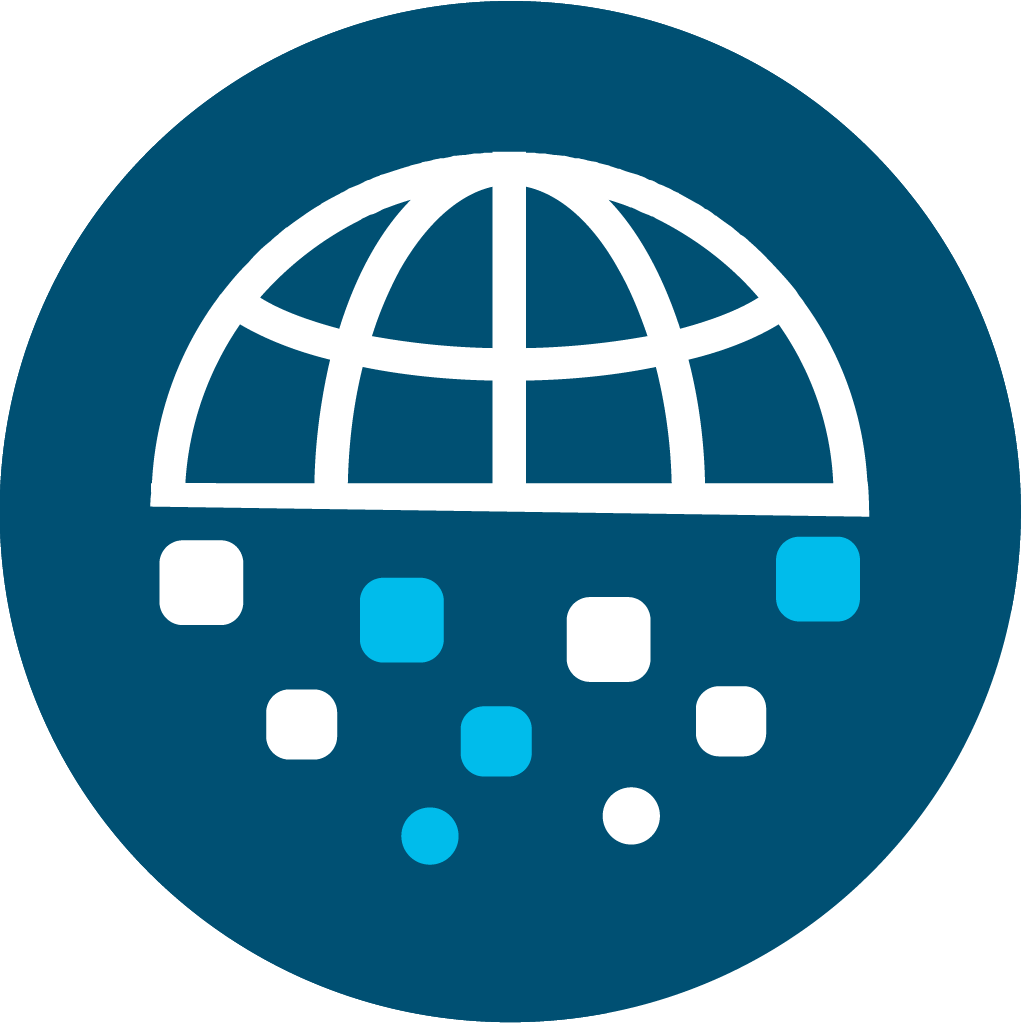 EMEAR Partner EnablementInstructor-led and Virtual EN/SDA trainings
Octavian Dumitrescu
EMEAR EN Architecture Lead - Partner Readiness
Program Platforms
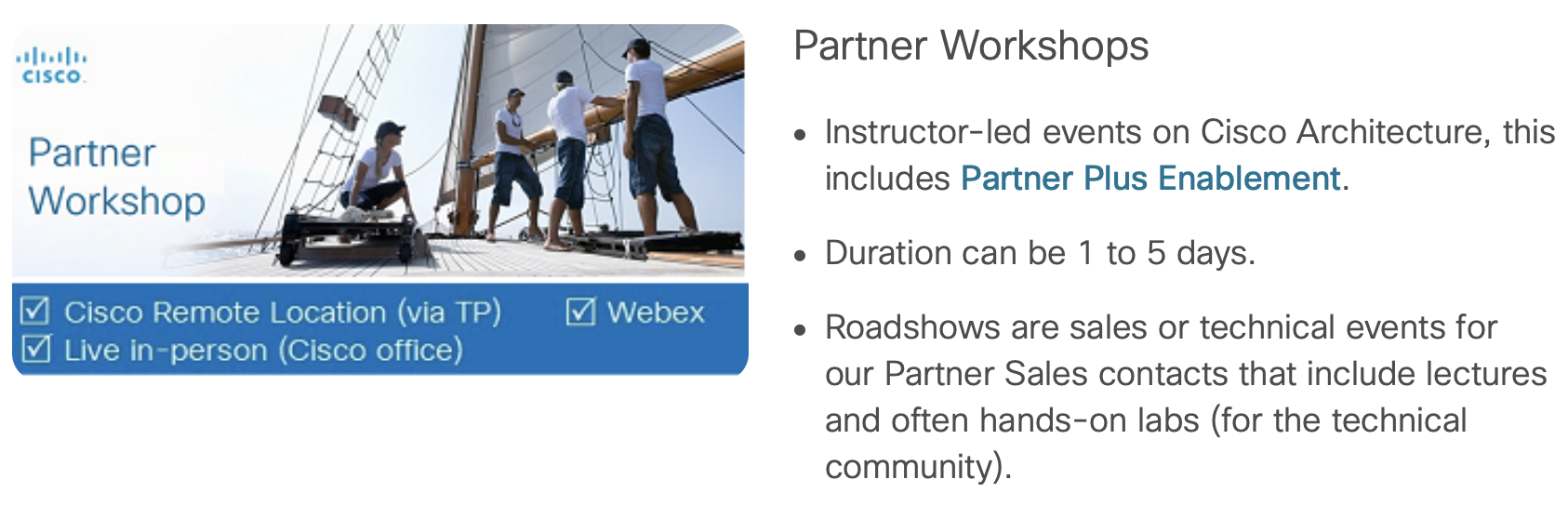 Partner Workshops
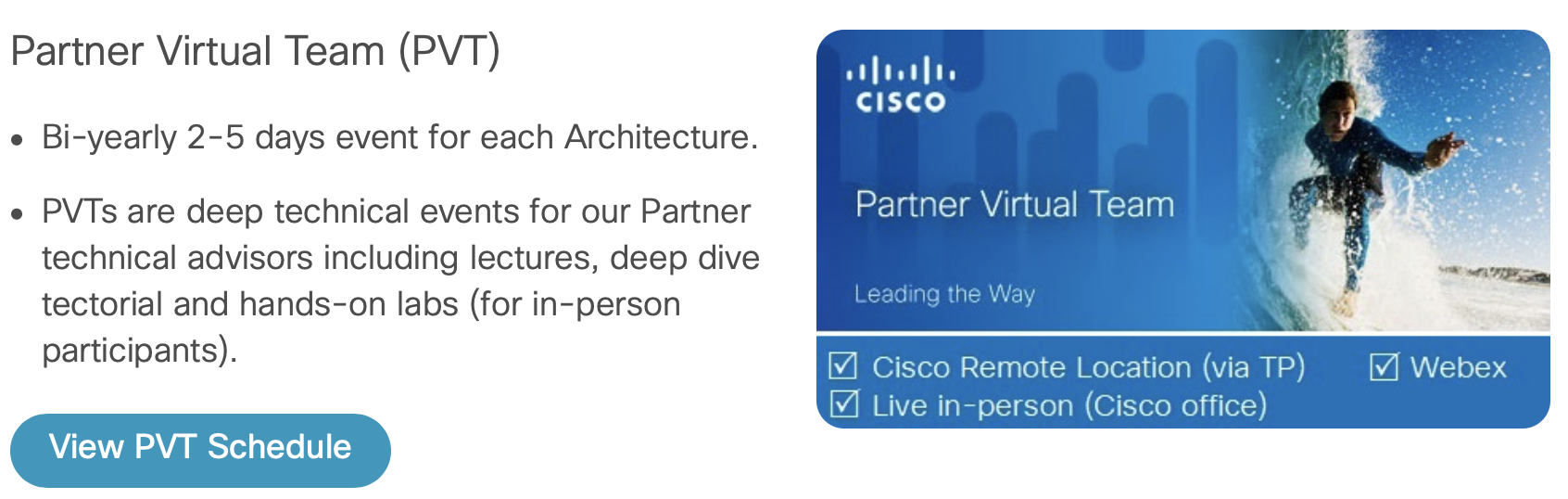 Partner Virtual Team (PVT)
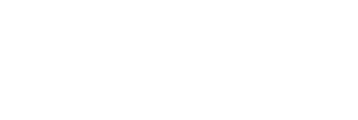 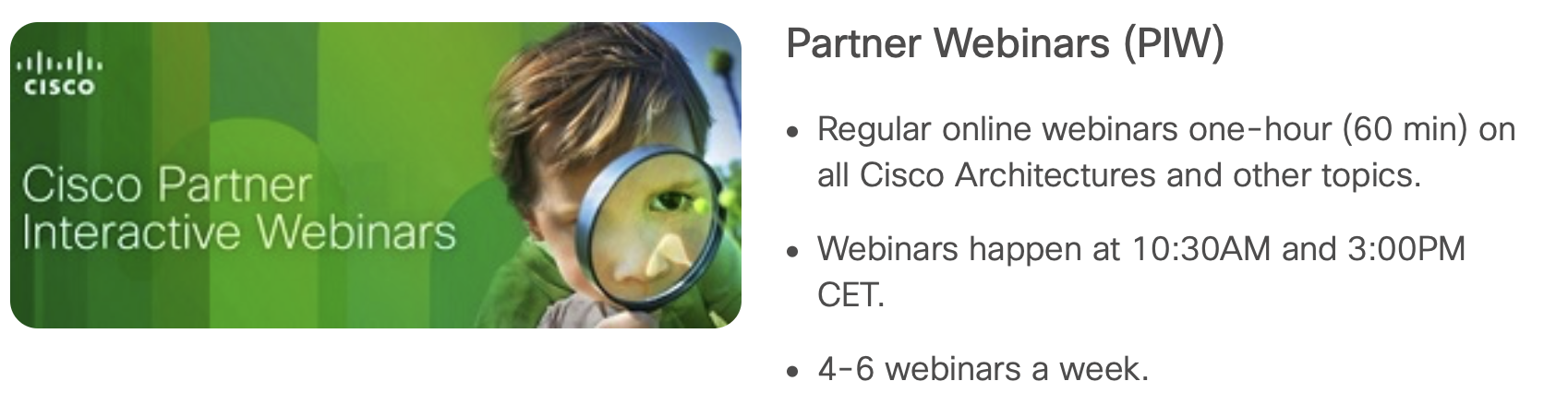 Partner Webinars (PIW)
http://cs.co/EMEARPartnerEnablement
EMEAR Partner Enablement - Hub
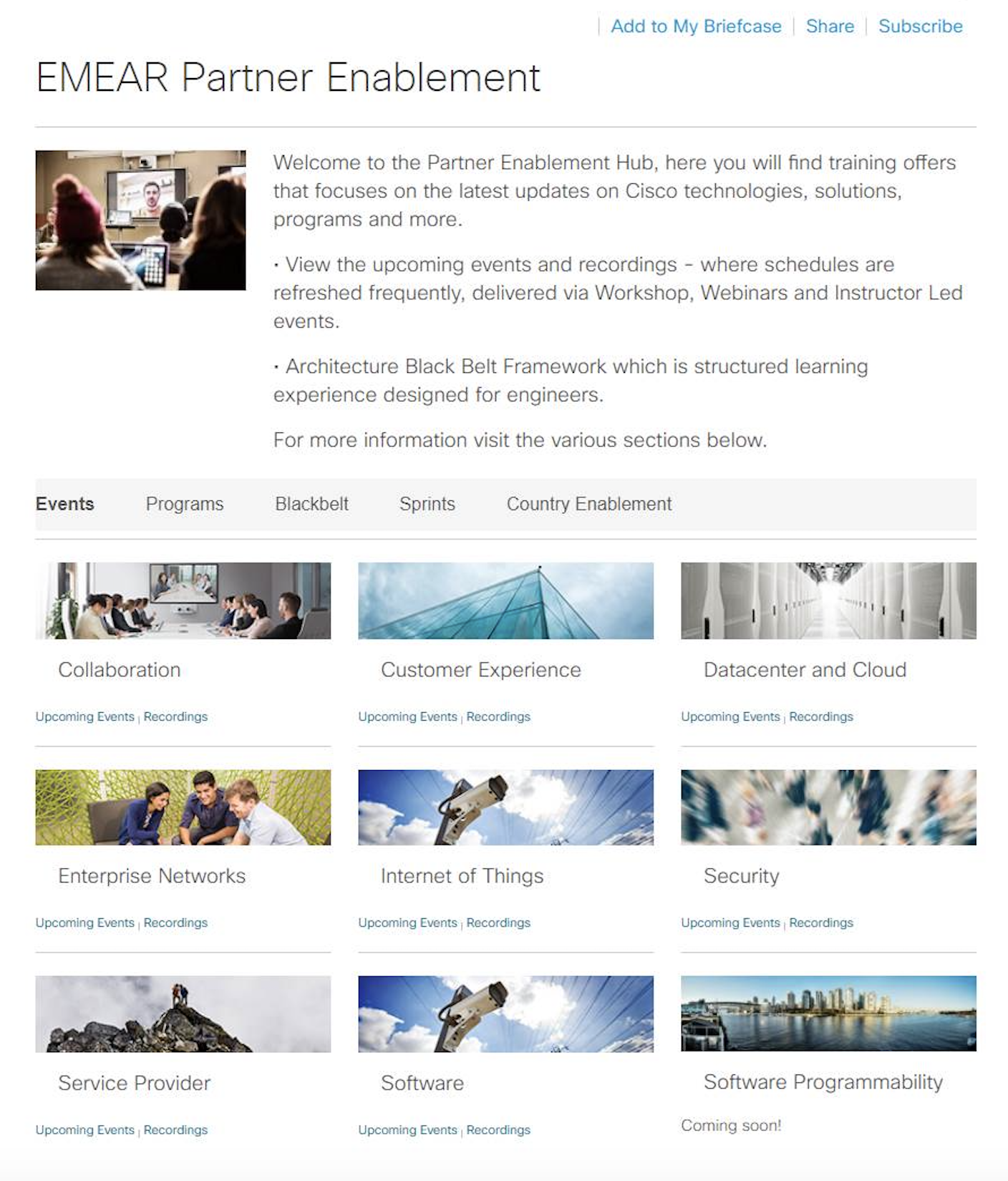 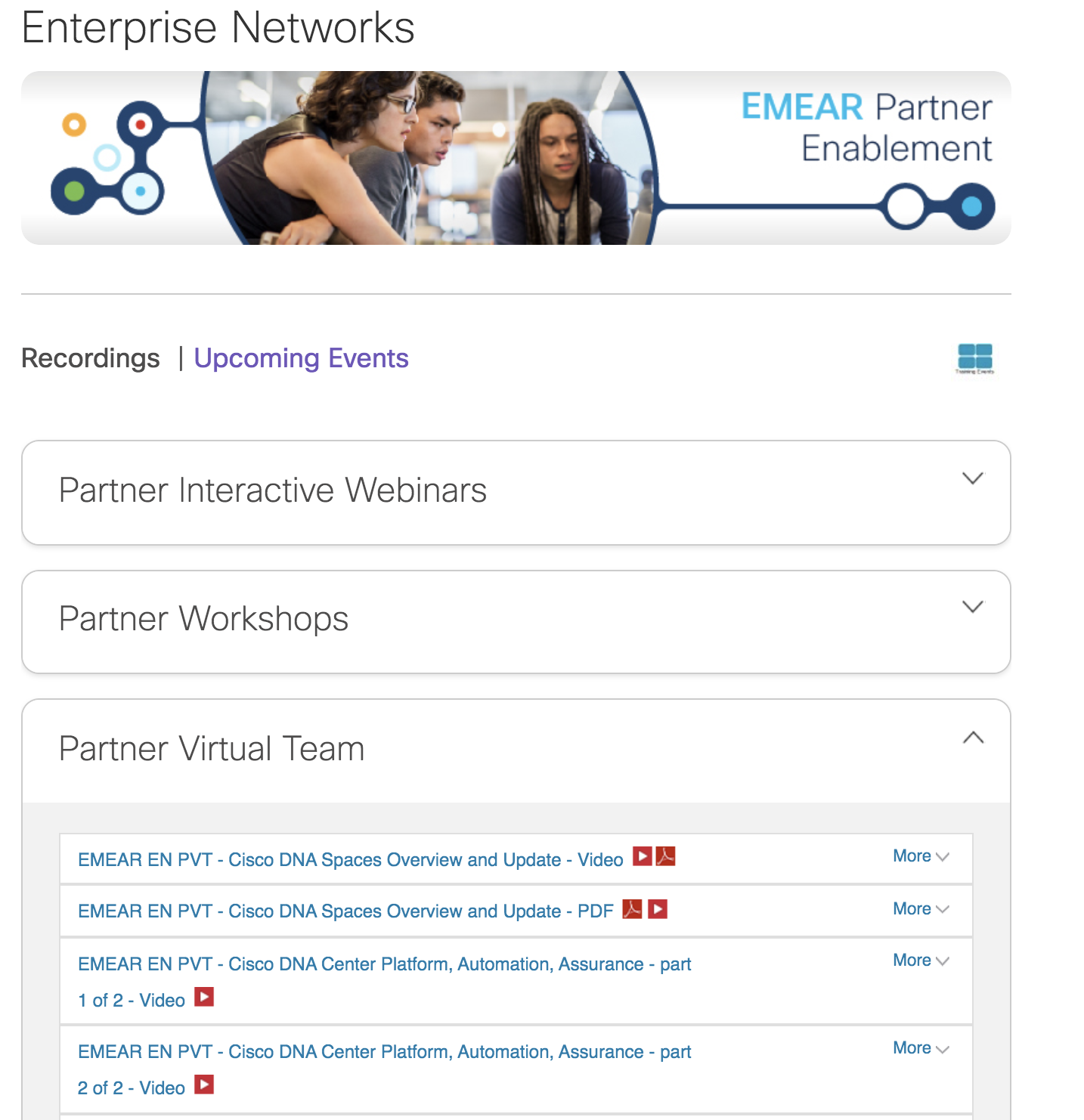 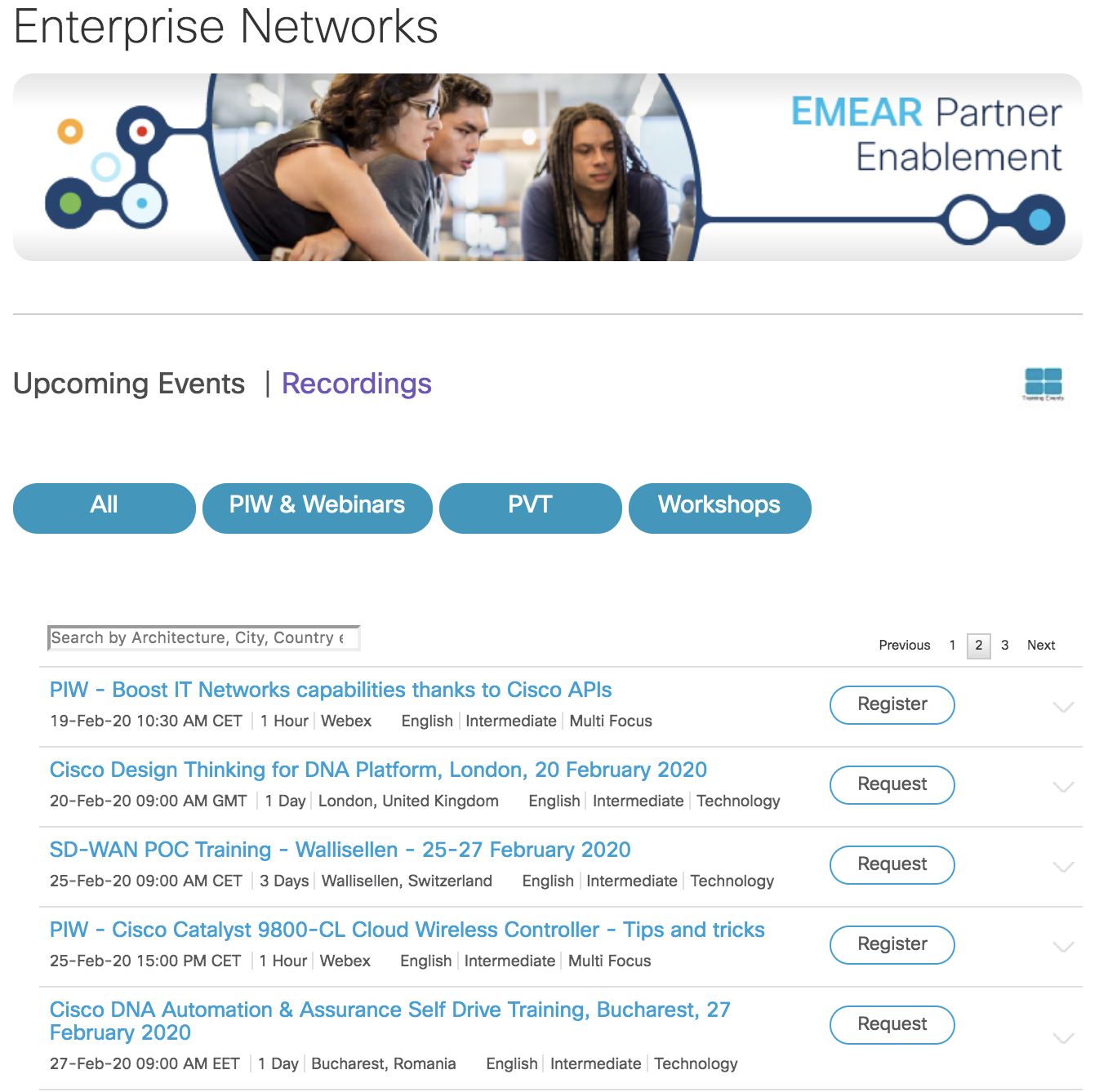 cs.co/EMEARPartnerEnablement
Enterprise Networking: Partner Training Options
Cisco SDA Design & Deployment 5-day Training
Overview
Logistics
Number of Participants 30 students – 15 Lab Pods

Target Audience: EN Field Engineer / Practice Lead

Location: Delivered by BU TME or Cisco Learning Partners in Cisco Office

Recommended Training & Prior Knowledge
CCIE Routing & Switching, CCNP Routing & Switching, Cisco Blackbelt SDA Deployment Stage 1

Sessions Scheduled for FY20Q3:
Germany, 17-21 Feb
Switzerland, 9-13 Mar
Netherlands, 16-20 Mar
UK, 30-3 Apr
Design, implement and deploy a secure SDA fabric solution for complex wired and wireless infrastructure + SDA troubleshooting techniques.
Training Agenda
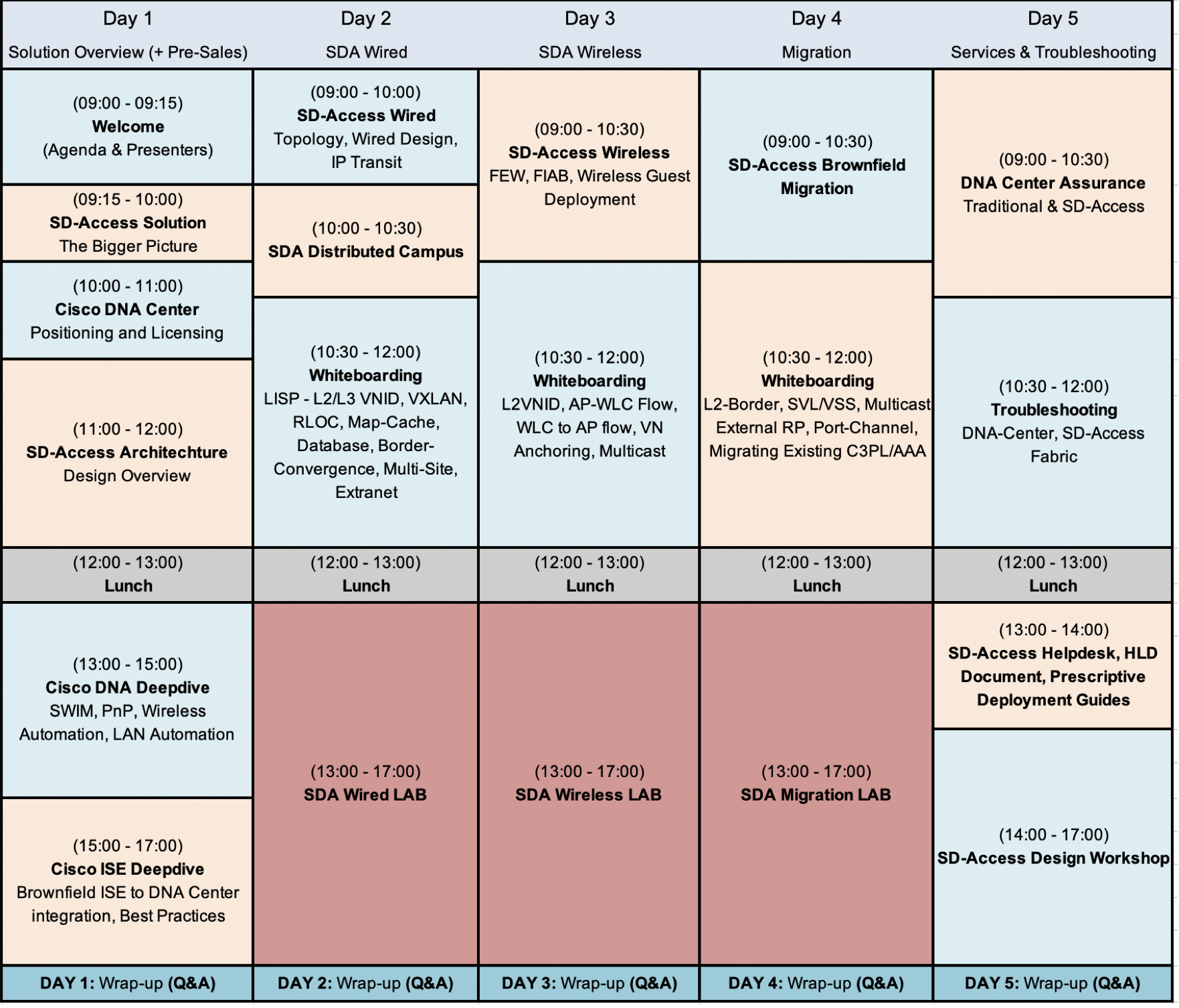 EMEAR Enterprise Networks TAC Workshop 24-26th march
Logistics
Overview
Number of Participants Up to 28 Live attendance on site + Webex for Lectures
Target Audience: Post Sales Partner Field Engineers specializing in SDWAN / SDA & DNAC and Wifi
Location: Delivered by Cisco TAC Team in Cisco Brussels Office, Belgium
.
3-day event covering TAC troubleshooting methodology, tools and best practices for Wifi/SDA-DNAC/SD-WAN solutions. Each  day will include presentations/Lectures in the morning(also streamed via Webex) and labs in the afternoon.
Day 3 – SD-WAN
Day 1 - Wifi
Day 2 – DNAC/SDA
Morning Lecture 4h

Wireless deployment best practices and the whys. 
Presenter : Tiago Antunes + Michal Kowalik

Troubleshooting 9800 controllers:
-Introduction
-Architecture
-Life of a packet
-Design discussions
-Troubleshooting IOS-XE : always on logging, Radioactive traces, ...
-Troubleshooting tools on 9800
-Troubleshooting examples

Afternoon Lab 4h

 Single 9800 troubleshooting lab.
Morning Lecture 4h
Technical Intro
Deployment and troubleshooting 
Control-plane - 
ZTP / bootstrapping, PNP portal
SUDI & Cloud based deployments 
Control connections troubleshooting and best practices
Dataplane
Edge Health 
Controllers - vmanage system check [+ backend vmware monitoring]
cEdge templates push problems [20-30 minutes]
API troubleshooting?
Vmanage clustering - disaster recovery
TAC cases: What to collect?
Best Practices/Tunnel scaling / parameter tuning/
Brown field migration/underlay integration NAT / pitfall / practices

Afternoon Lab 4h

Advanced SDWAN troubleshooting
Morning Lecture 4h
 
 DNA Center System Architecture:
   - System architecture overview
   - DNA-Center High Availability
   - LAN Automation/PnP & SWIM

DNA Center TAC Troubleshooting & Best practices:
   - System 360 Overview
   - Cluster health-check
   - Upgrades
   - LAN Automation
   - SWIM
   - Assurance
   - Inventory
   - ISE/pxgrid integration

Afternoon Lab 4h

SD-Access - Wireless configuration & troubleshooting thru DNA-Center Assurance + tools learned during the lectures touching multiple  SD-Access Wireless components.